Урок читання в 4 класі
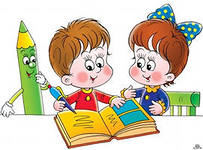 Організація класу
Добрий день! В добрий час!
Рада, діти, бачить Вас!
Ви почули всі дзвінок?
Він покликав на урок.
Кожен з вас приготувався,
На перерві постарався.
Тренінгова вправа        “Настрій”
- -   Поверніться, будь-ласка, один до одного і подаруйте один одному посмішку. У нашому класі стало ніби світліше від яскравих кольорів гарного, веселого настрою. А як ви вважаєте, яким настроєм треба запастися, щоб плідно працювати?(працьовитим, цілеспрямованим, серйозним.) 
   -  А тепер налаштовуємося на серйозний, працьовитий настрій. Для цього закрийте очі й пригадайте день, коли  ви  гарно  працювали.
- Ну що, готові до роботи?
Перевірка д/з
1. “ Пісня   про усмішку ”
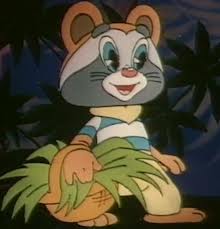 2.ФРОНТАЛЬНА  ПЕРЕВІРКА 
  “ ТВОРИ ЗАРУБІЖНИХ             
               ПИСЬМЕННИКІВ”
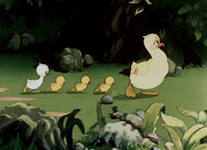 Виклад навчального матеріалу
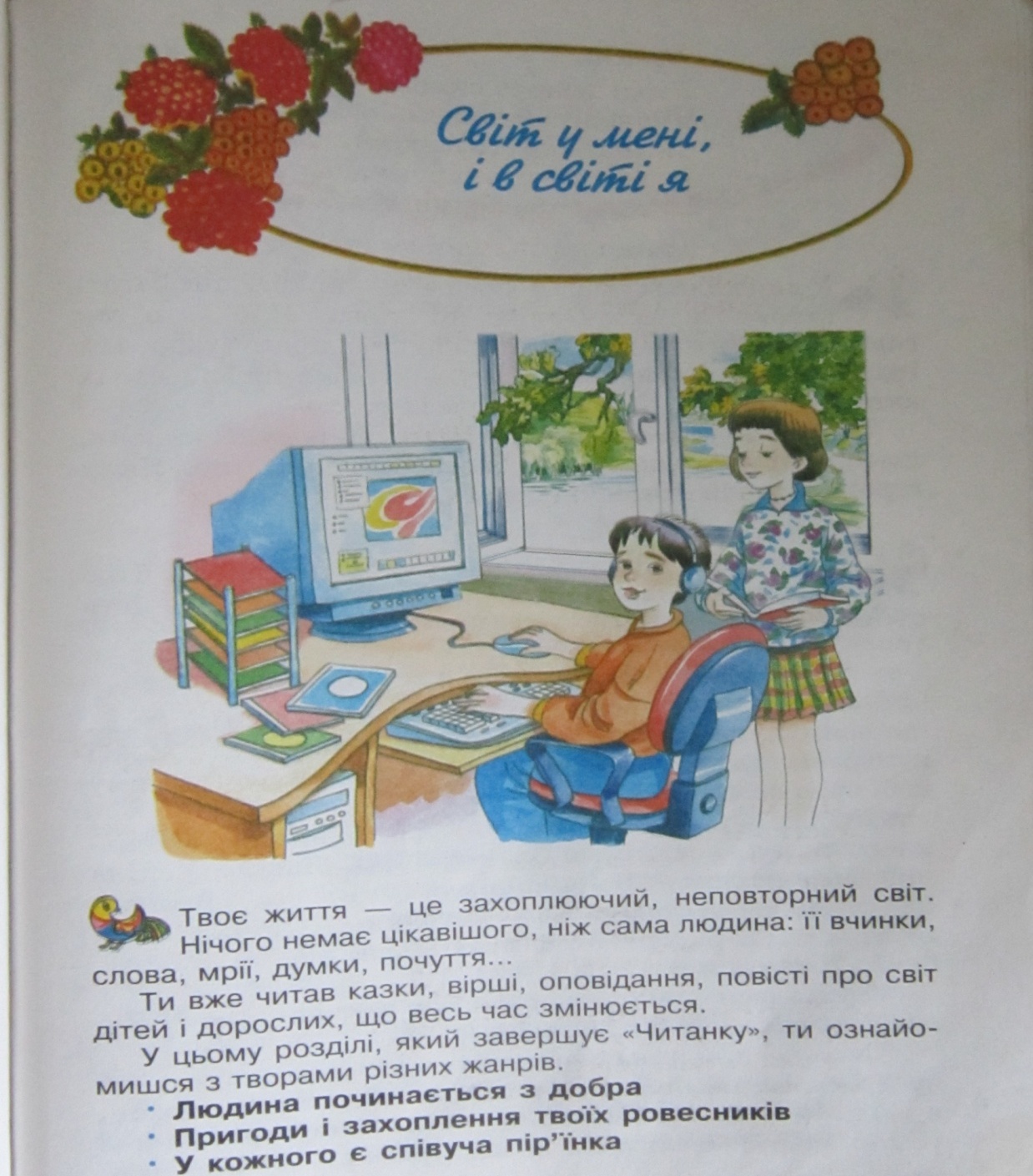 ТЕМА УРОКУ :
“ЛЮДИНА ПОЧИНАЄТЬСЯ      
З ДОБРА”
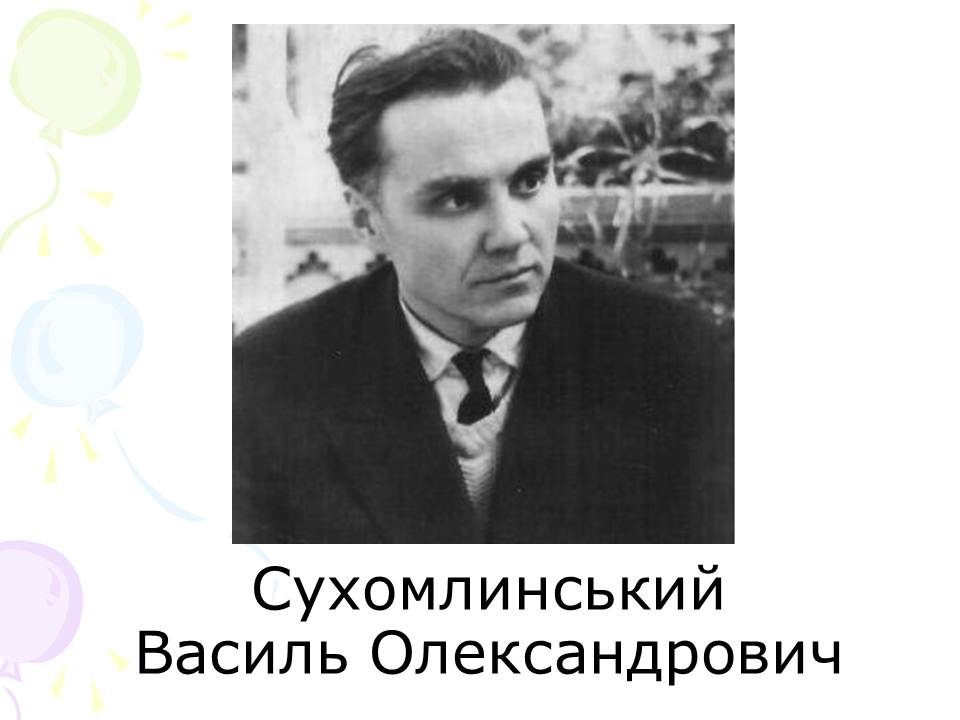 В.С.Сухомлинський
Сухомлинський і діти
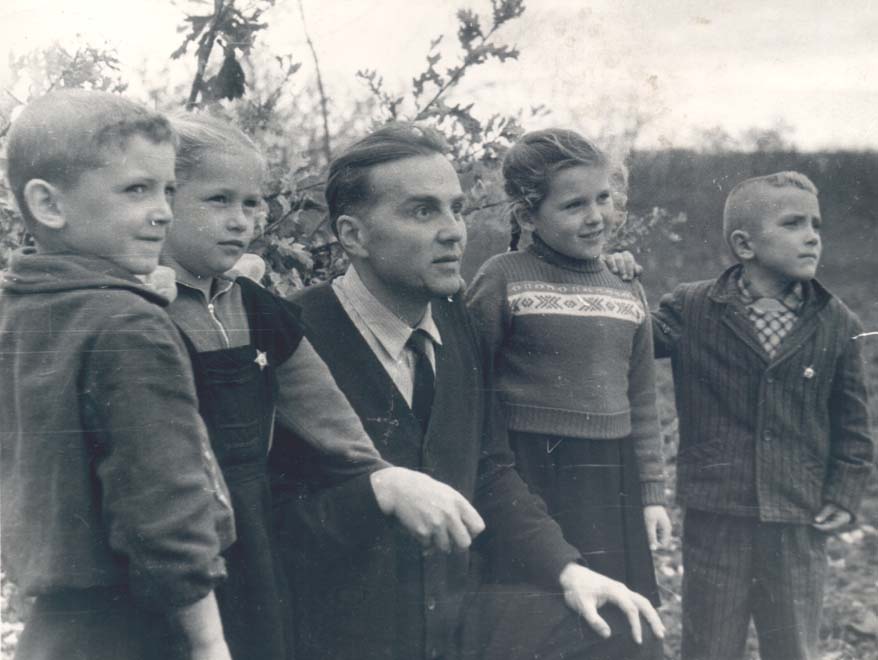 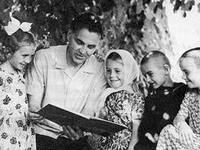 Книги для дітей
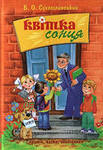 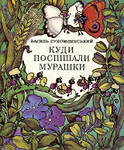 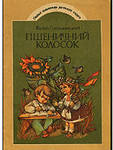 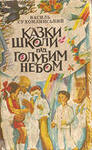 Книги для вчителів
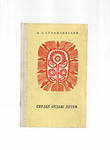 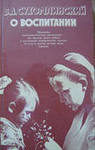 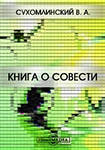 Вдячність українців
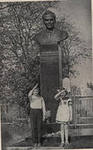 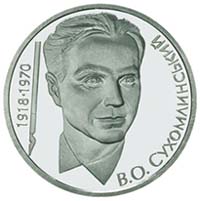 Оповідання  “ Усмішка ”
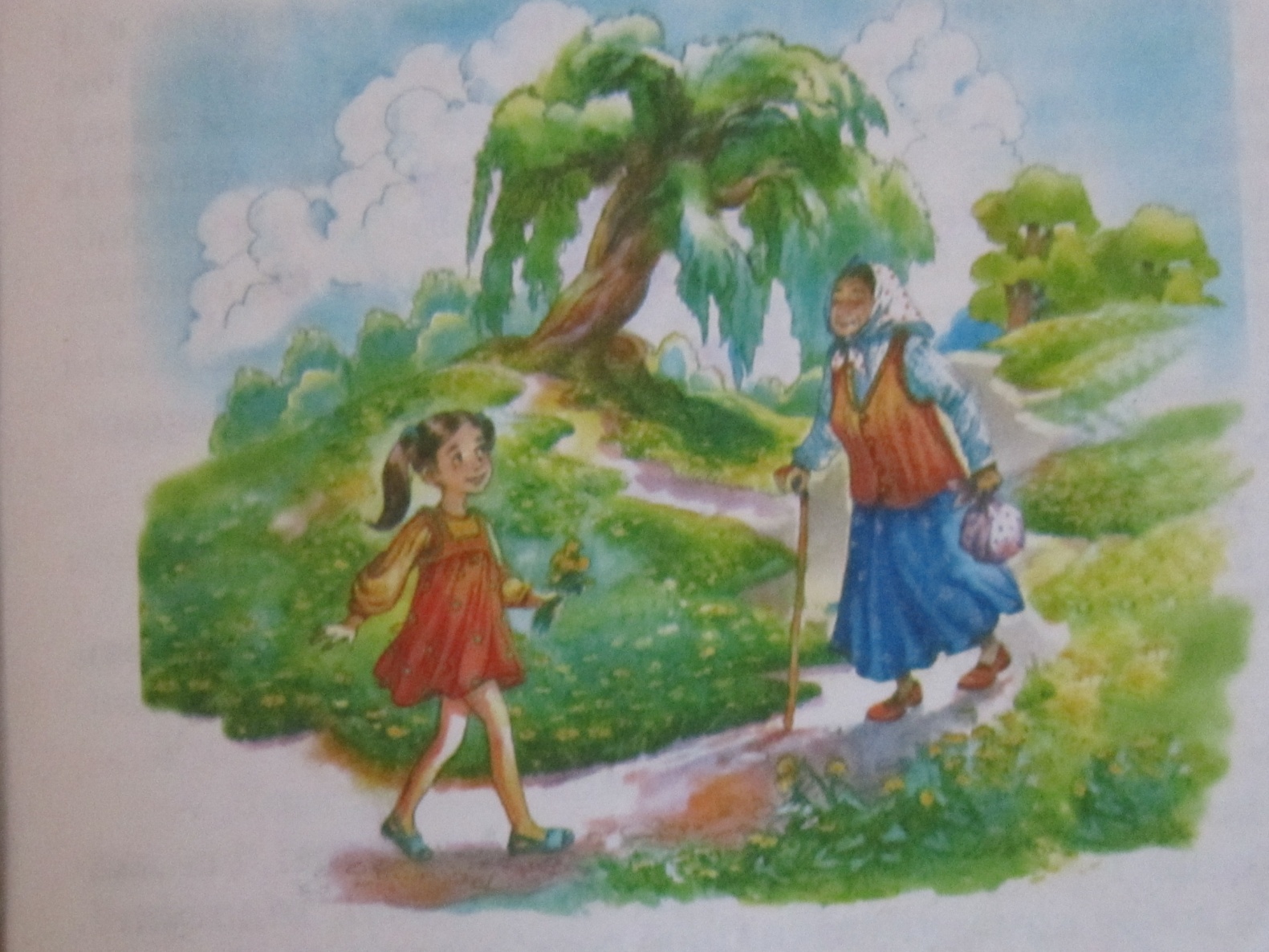 2. ЕКСПРЕС- ТЕСТ
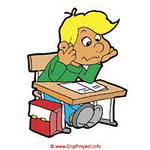 Звірте відповіді
1)  А         4) В
В        5)  Б
А         6) В
фізкультхвилинка
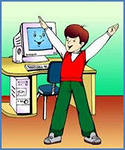 Узагальнення і систематизація знань
Мовчазне читання;
2. Вибіркове читання
Гра на розвиток швидкості 
читання
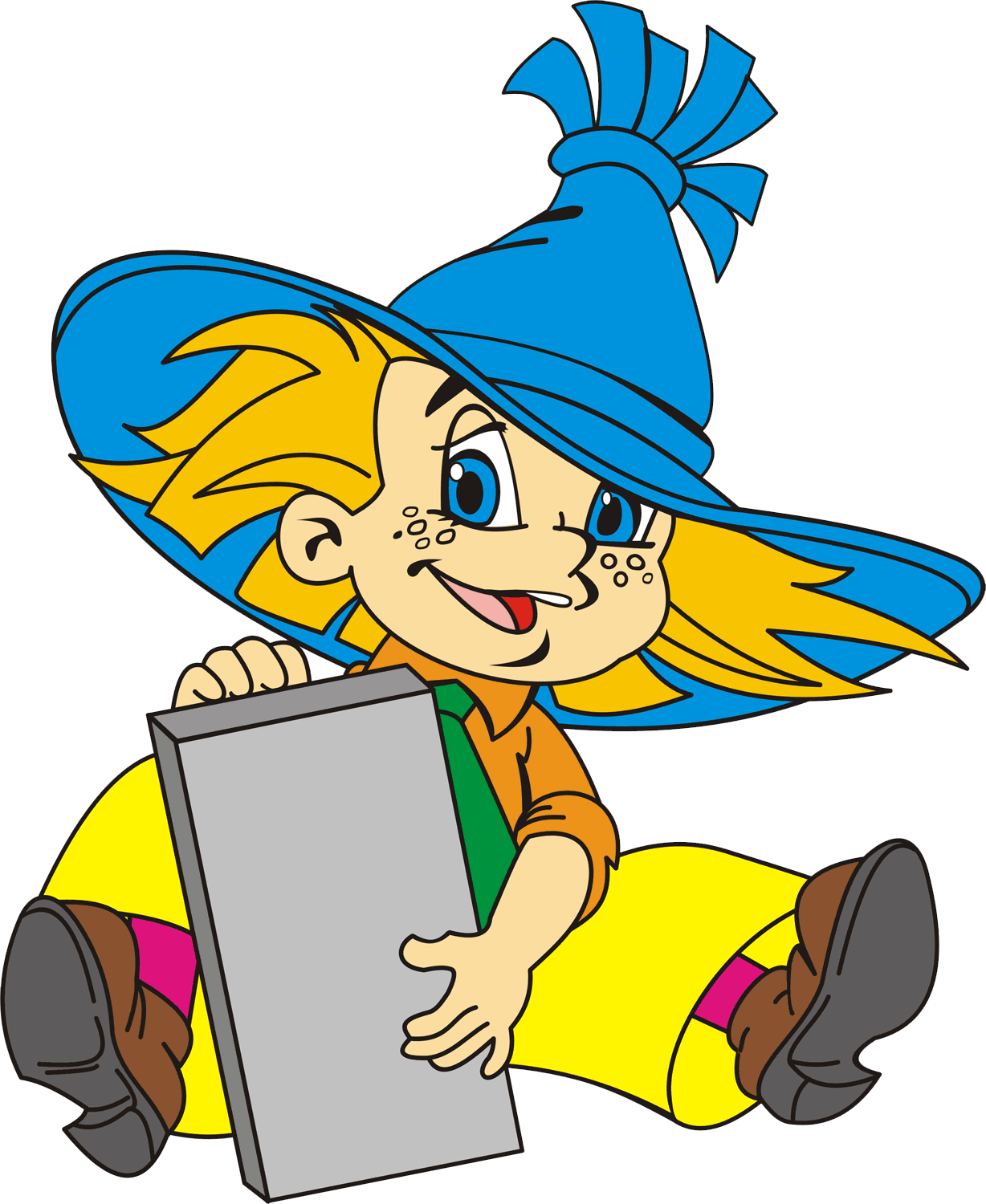 Підсумок уроку
Домашнє завдання
Ст.126 -128
Дякую за увагу